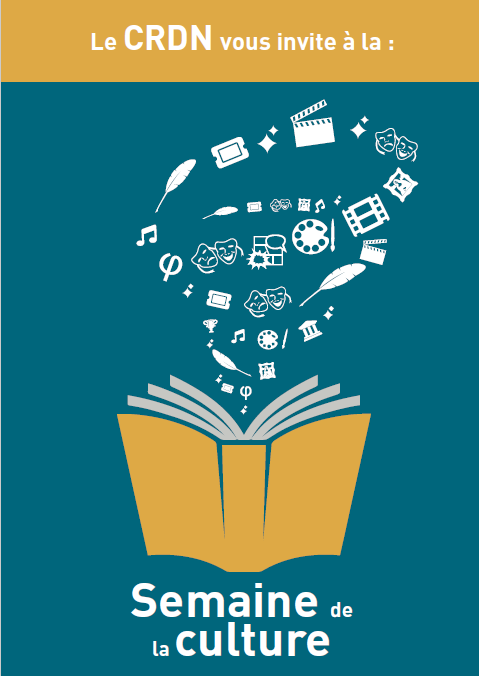 Semaine de la culture

Exposition de livres 
du mardi 30 janvier 
au jeudi 1er février
en salle des ouvrages du CRDN

Thématique du mois : 
L’art

N’hésitez pas à venir
emprunter des ouvrages !
Art et culture (12.7)
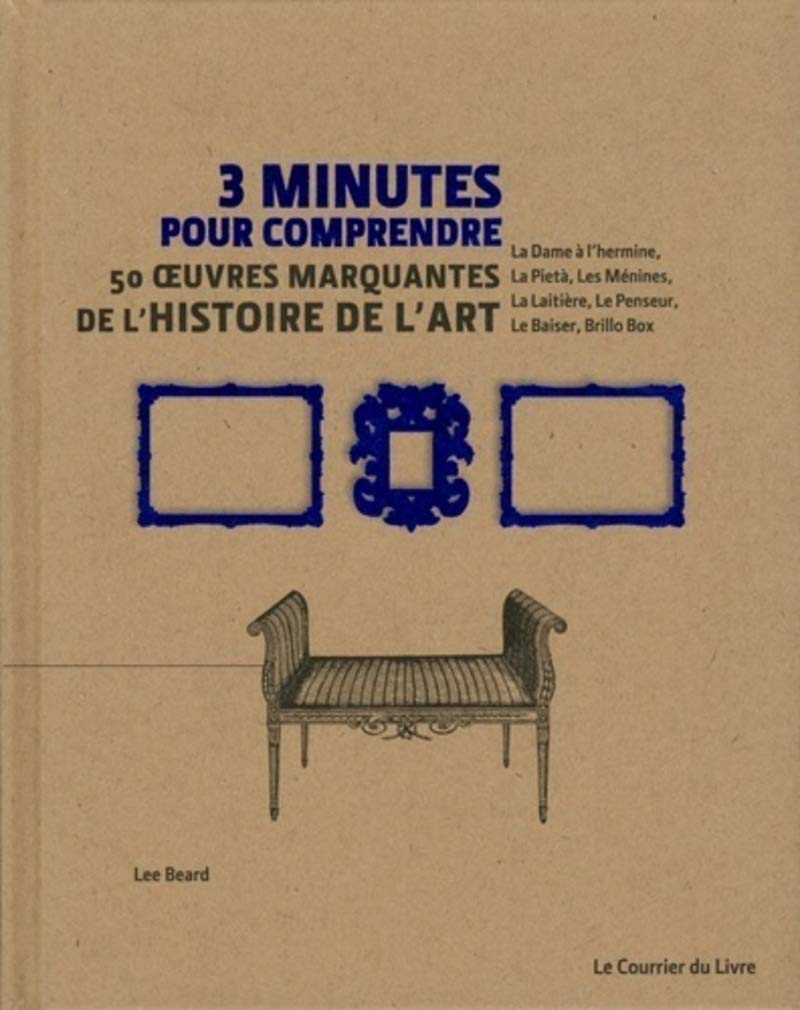 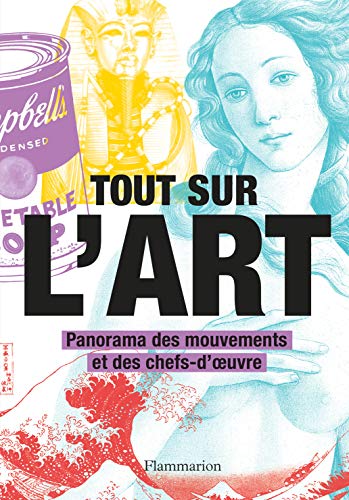 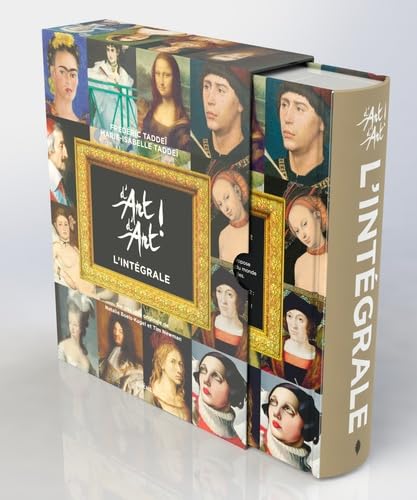 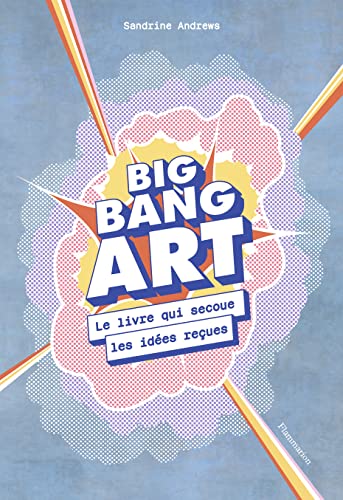 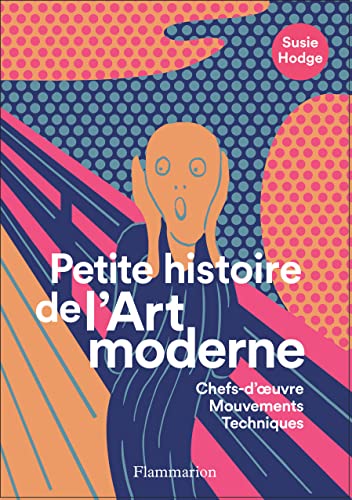 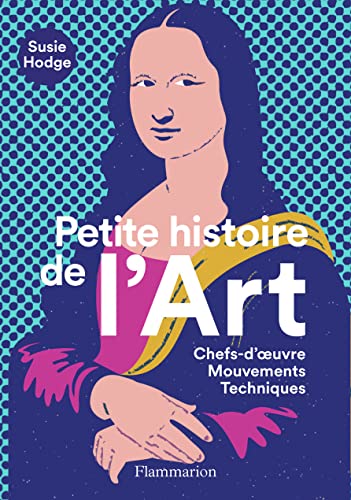 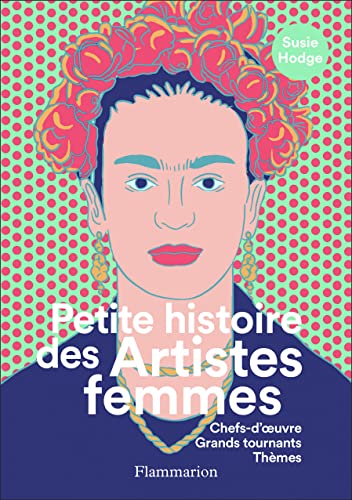 Architecture (12.71)
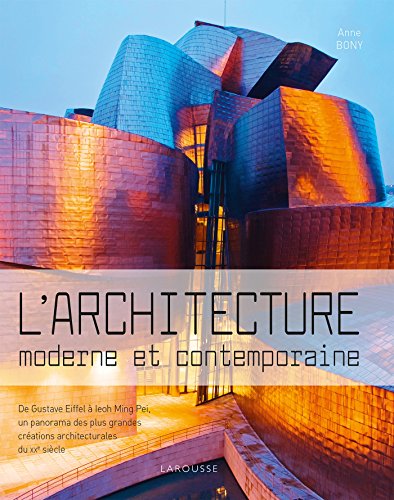 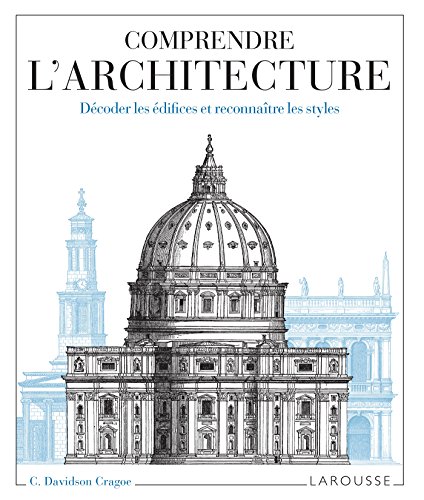 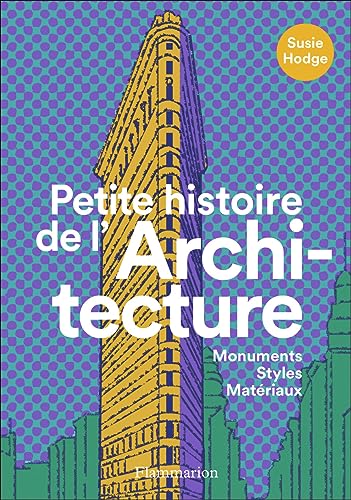 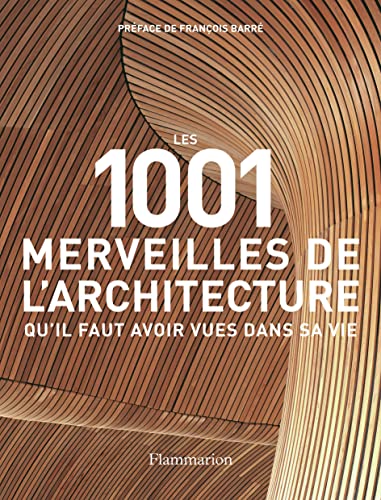 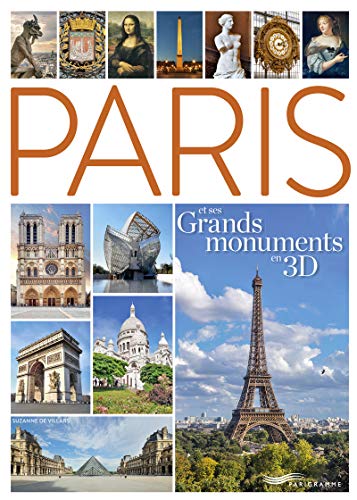 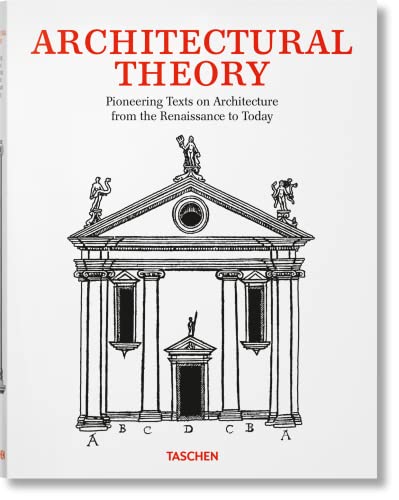 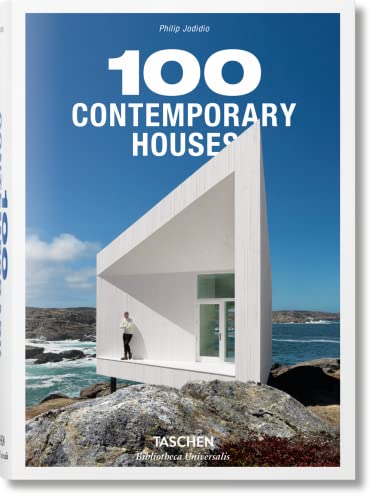 Peinture (12.73)
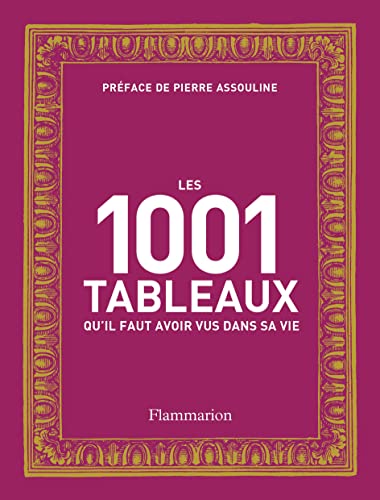 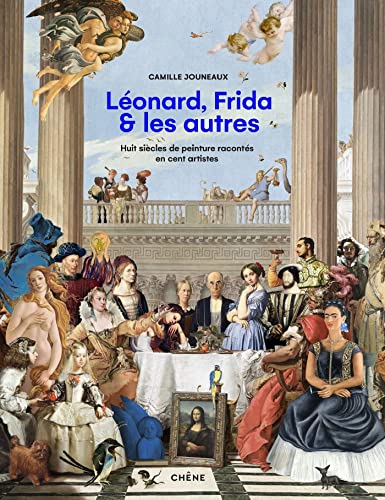 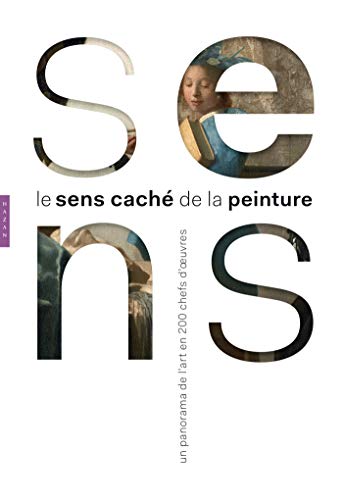 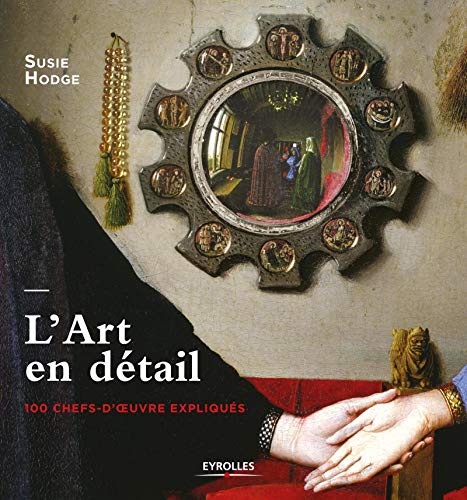 Photographie (12.75)
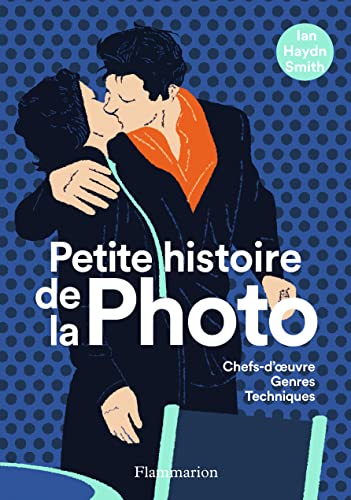 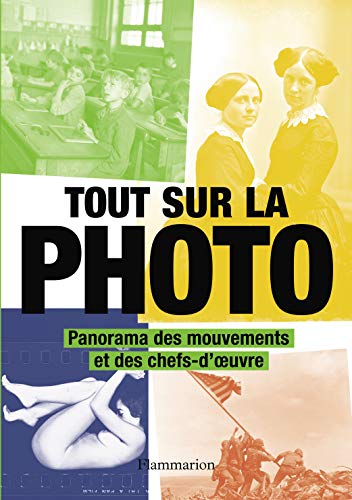 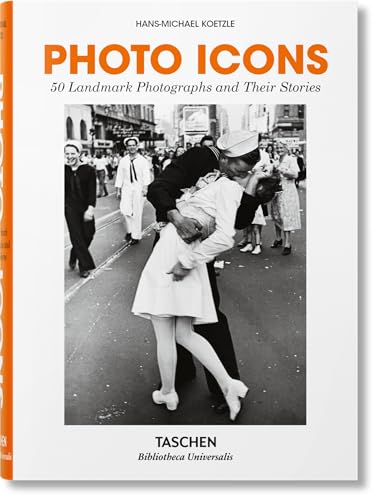 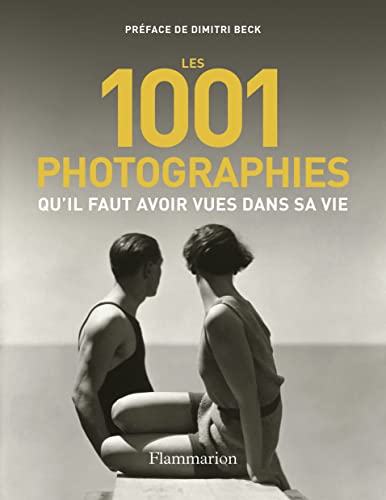 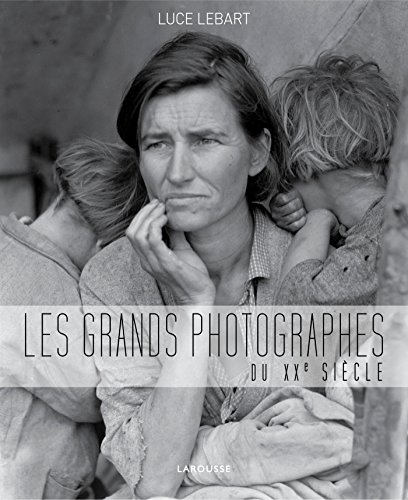 Cinéma (12.76)
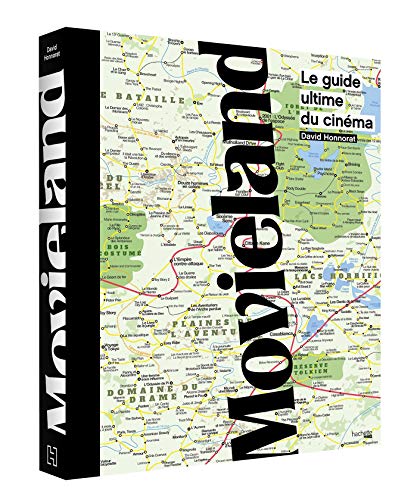 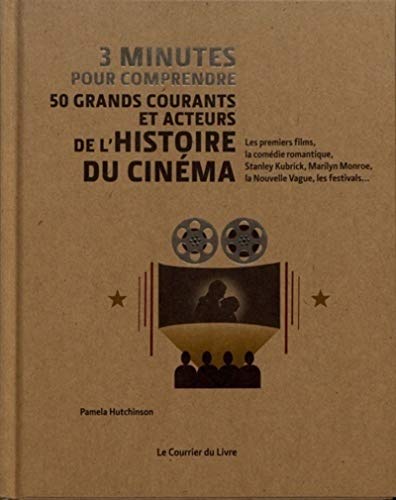 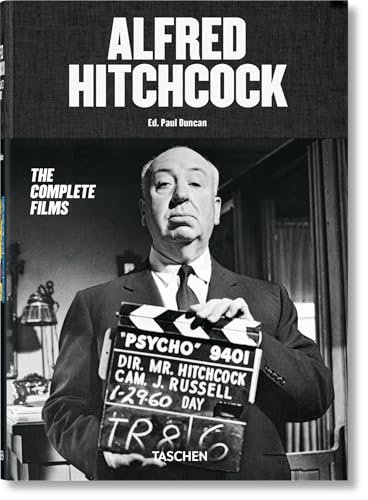 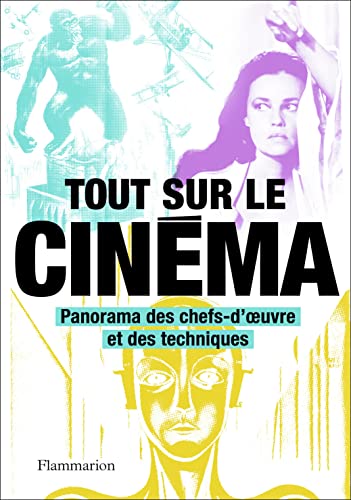 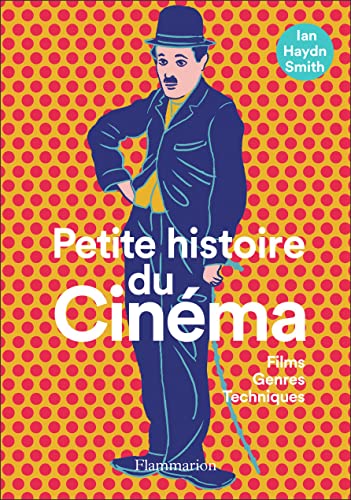 Musique (12.77)
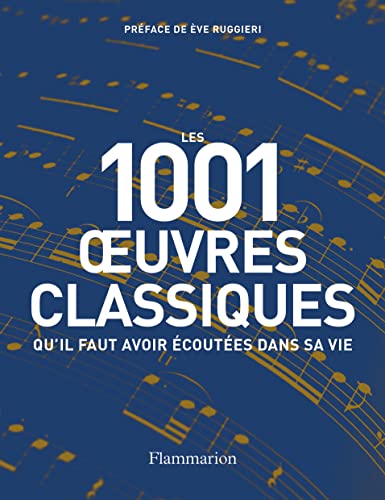 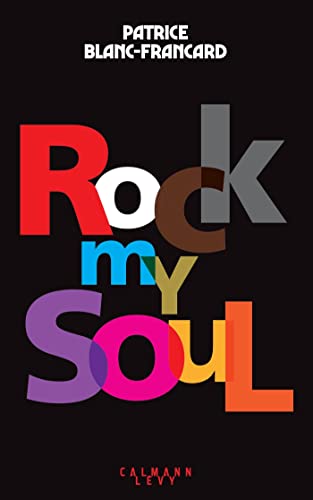 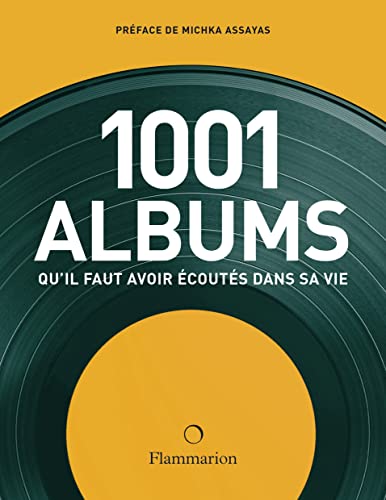 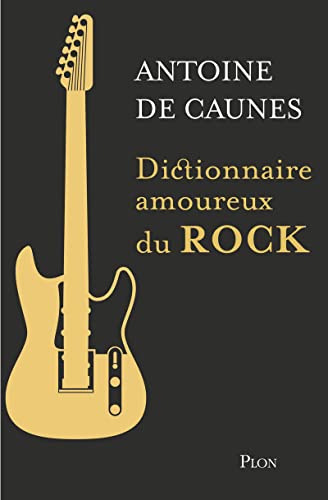 Musées (12.78)
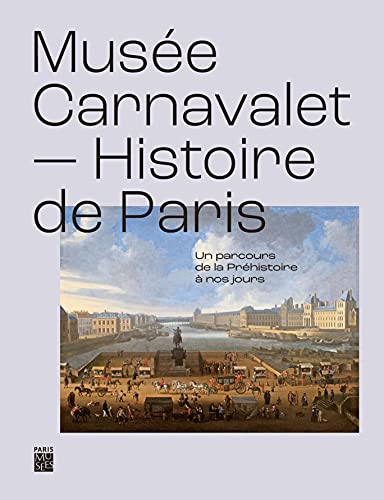 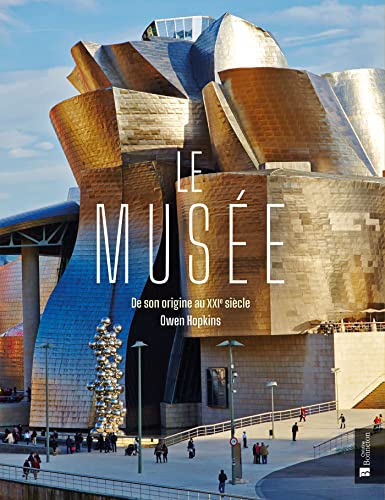 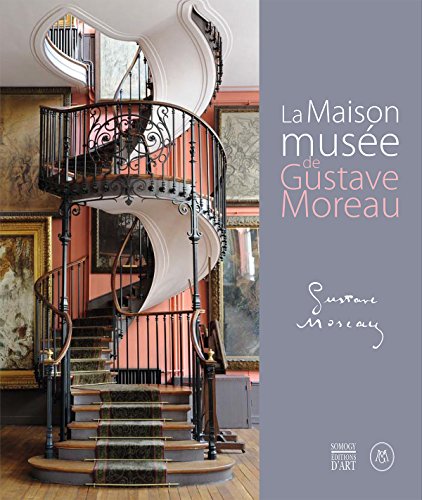 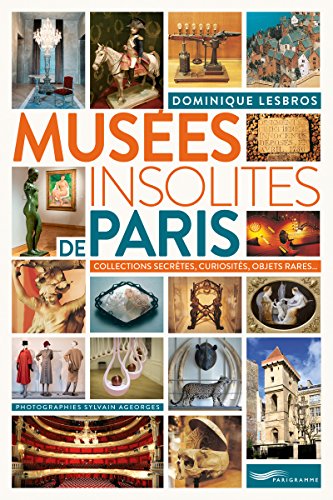 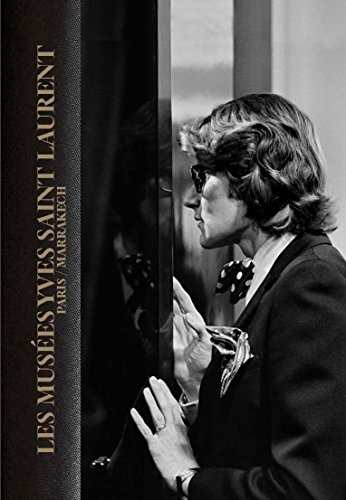 Romans graphiques (L 12.425)
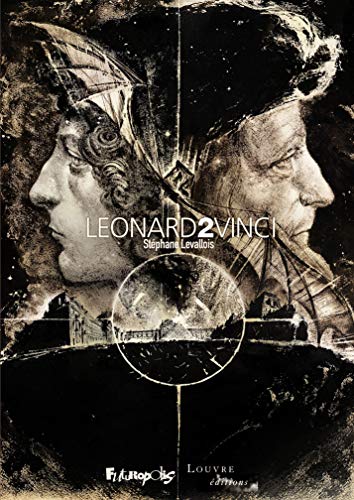 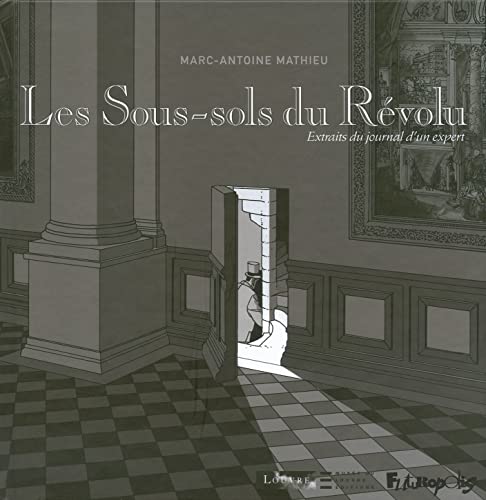 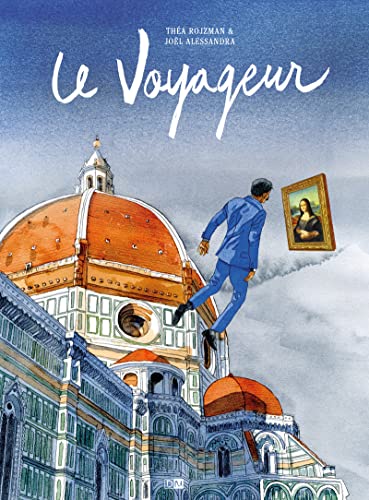 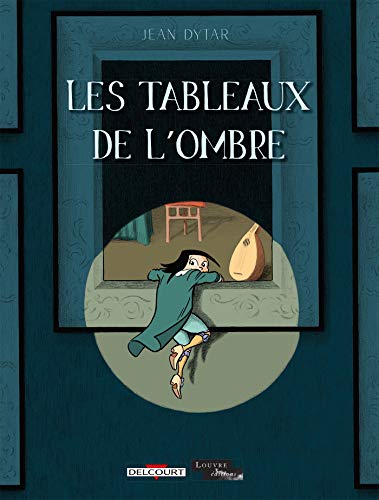 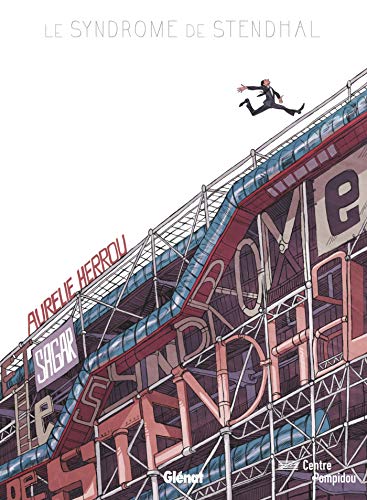 Pour aller plus loin : catalogues de la bibliothèque
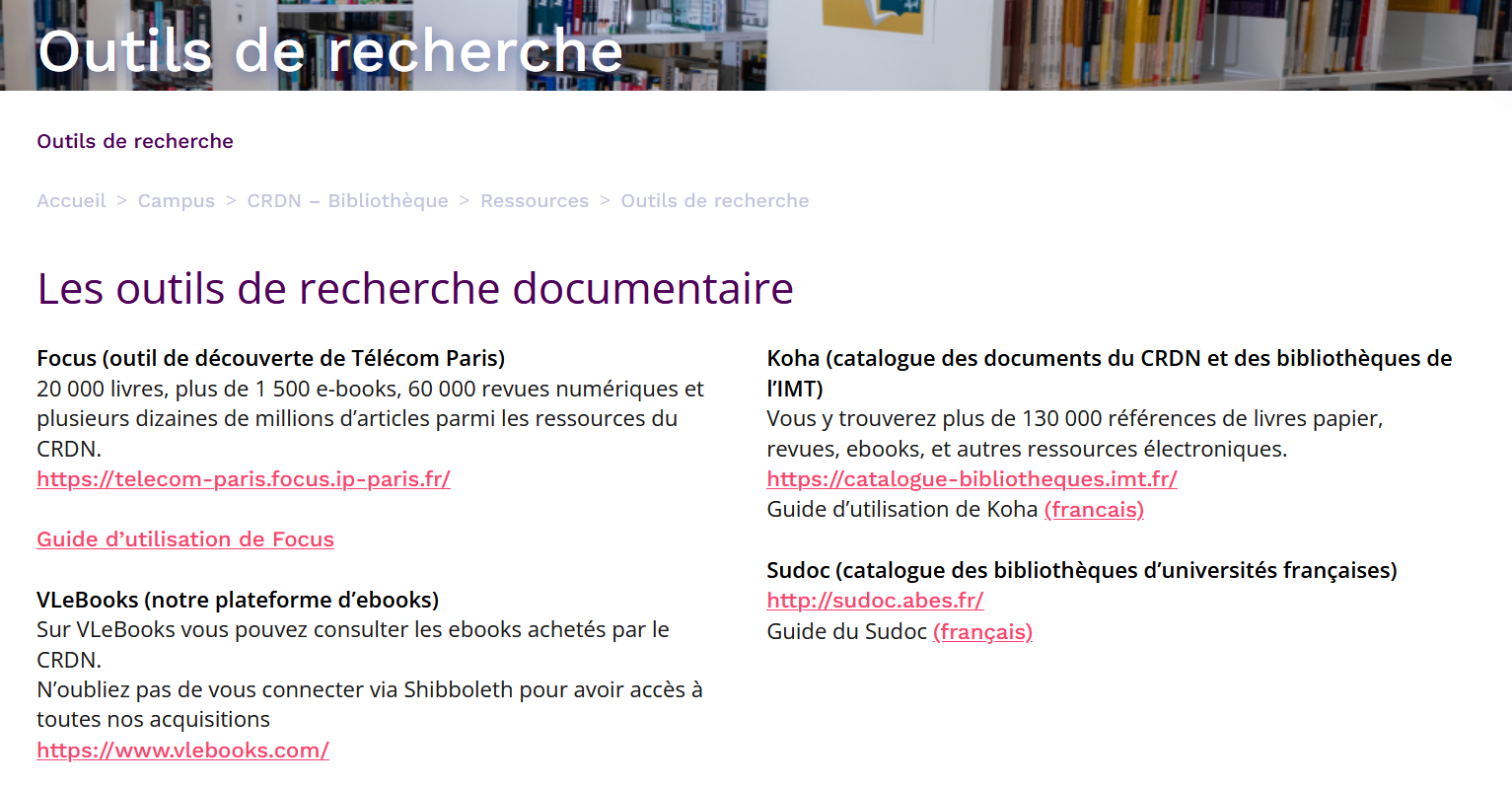 Pour aller plus loin : la philosophie 
dans la bibliothèque
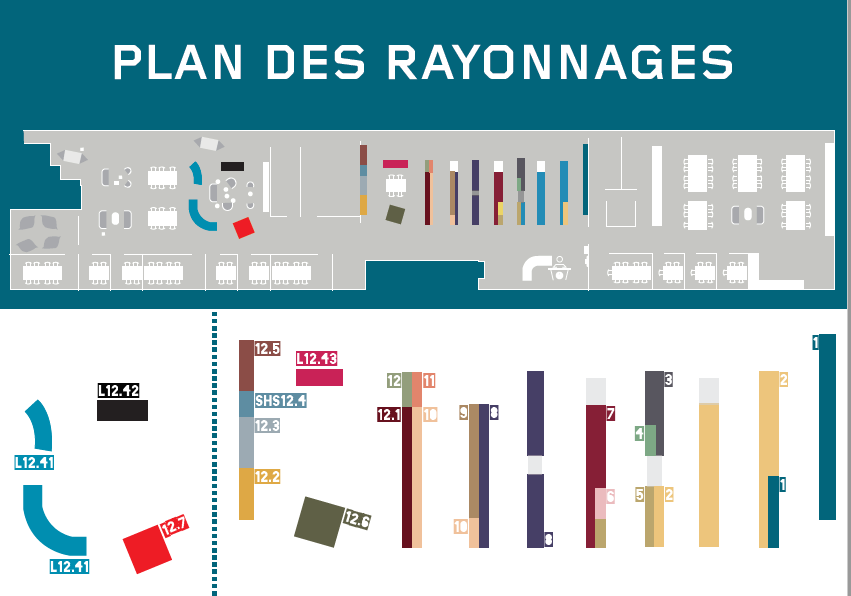 Entrée CRDN
Art : 12.7
Romans graphiques : L 12.425
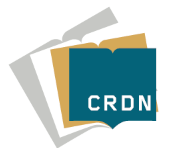 Création : Valérie François / Bibliothèque Télécom Paris
 (CRDN)
valerie.francois@telecom-paris.fr
Bureau : 2A403